[Please select]
DGI-3 Rec. 14
Data access and data sharing
11/10/2024
Olgerd Unger
Senior Economist-Statistician
Overview
1
Scope of Recommendation 14
2
Results
3
Next steps
2
1
Scope of Rec.14
3
ECB-Public
Scope (1)
Data Access and Data Sharing, including the Possible Development of an International Microdata Standard
This recommendation is closely aligned with Recommendation 13 Access to Private and Administrative Data
Consider existing developments (INEXDA) and standards (SDMX, XBRL, DDI, …)
4
ECB-Public
Scope (2)
Possible activities in the work plan
Developing data sharing principles to ensure the safety of data sharing.
Recommendations for tools and methods assuring privacy and security (particularly cybersecurity) to ensure that data sharing may be undertaken securely.
Analysis of national (and international) legal issues relating to the exchange of confidential information, including assessment and definition of confidential data.
Developing data reuse modalities and (selection) criteria for choosing the appropriate ones (e.g., aspects related to quality of data, use of standards, level of data aggregation).
Establishing the need for data reuse and reaching agreement with private data holders concerning operational aspects with regards to all safeguards and dispute resolve mechanisms.
Investigate feasibility of developing an international microdata standard
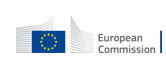 5
ECB-Public
Organisation
Leaders: Eurostat and ECB
84 task team members throughout 22 countries and 6 internationl organisations
Fully online regular meetings and workshops
Split in 3 sub-groups
Principles of Data Sharing
Standards for Data Sharing
Options for self-commitment
6
Public organisations publishing and releasing the statistics, when this is based on official mandate
Data sources
Data publication
Individuals 
Households
Business entities
SDC
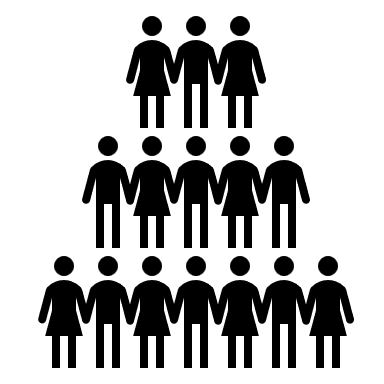 Consent
Consent
SDC
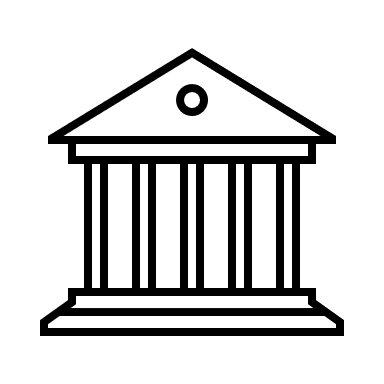 Data Access
SDC
Public administration
For research purposes
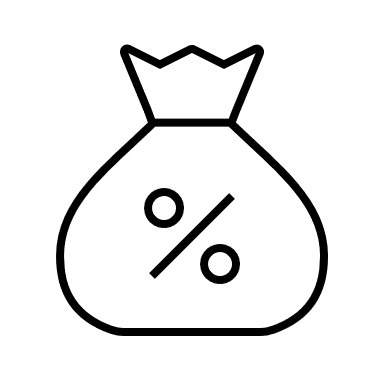 Private data holders
Other “data holders”
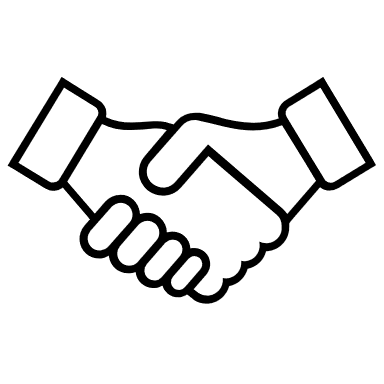 For statistical purposes
Data sharing
Data sharing
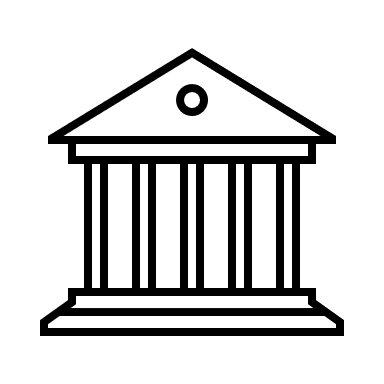 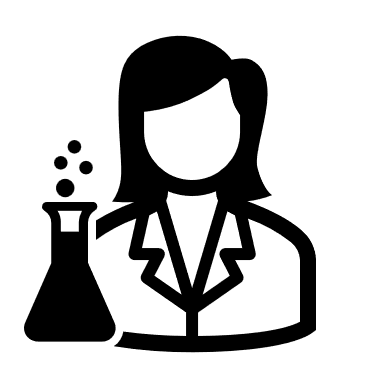 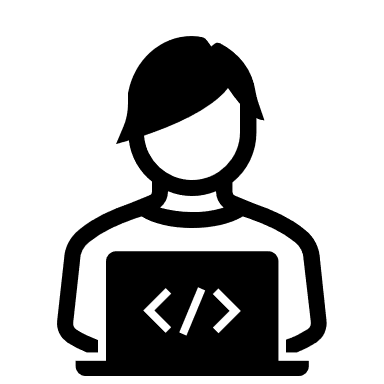 Data sharing
Recommendation 13
[Speaker Notes: NSI perspective]
Public organisations publishing and releasing the statistics, when this is based on official mandate
Data sources
Data publication
Individuals 
Households
Business entities
SDC
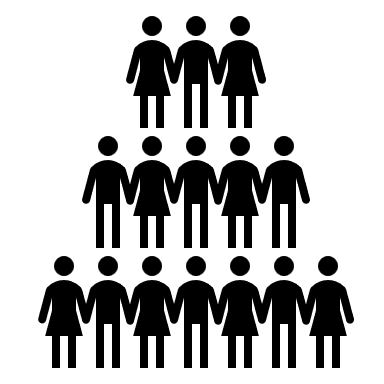 Consent
Consent
SDC
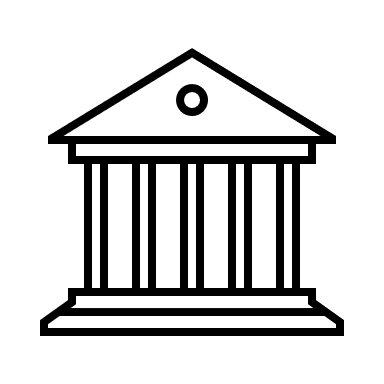 Data Access
SDC
Public administration
For research purposes
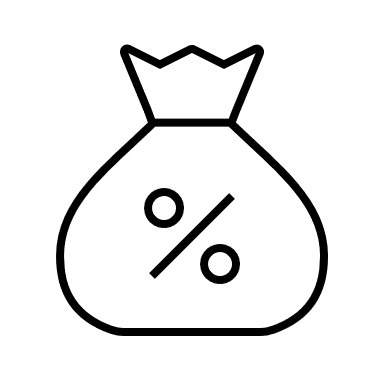 Private data holders
Other “data holders”
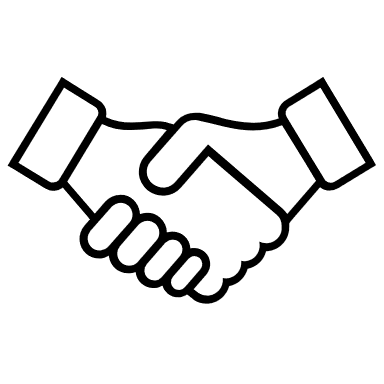 For statistical purposes
Data sharing
Data sharing
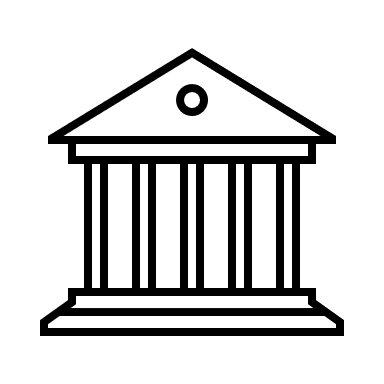 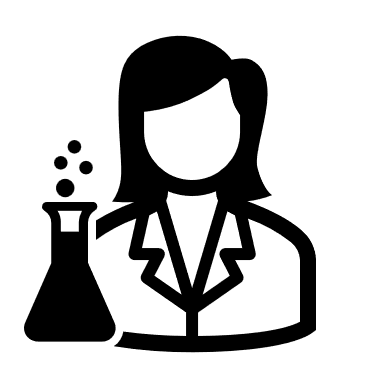 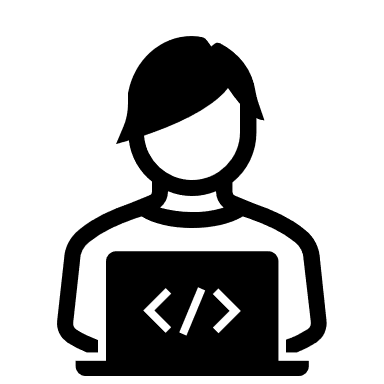 Data sharing
Recommendation 14
[Speaker Notes: NSI perspective]
2
Results
9
ECB-Public
Principles of Data Sharing (1) - Aim
To facilitate sharing of data necessary in the priority areas of the third round of Data Gaps Initiative: (1) climate change, distribution of household income and wealth and (3) fintech and financial inclusion. 
Principles can be used also beyond the scope of the DGI-3
Addressed to: (1) organisations publishing statistics (e.g. NSI, NCB, Public Administration, IO) (2) anyone interesting in sharing their data with (1) and (3) all entities interested in using data for scientific purposes
10
ECB-Public
Principles of Data Sharing (1) - Principles
Principle 1 Rationale
Principle 2 Legal basis
Principle 3 Purpose
Principle 4 Liability
Principle 5 Willingness
Principle 6 Agreement
Principle 7 Transfer modalities

Principle 8 Data description and documentation
Principle 9 Protection of confidential data
Principle 10 Time limit
Principle 11 Transparency 
Principle 12 Accountability and responsibility
Principle 13 Objectivity and non-discrimination
Principle 14 Statistical standards
11
ECB-Public
Standards for data sharing (1) - Aim
Document Goals
Provide a framework to evaluate and compare various established data sharing standards.
Assist in selecting the most appropriate standards based on scope, features and interoperability.
Critical Analysis
Offer a comparative analysis of internationally recognized standards like SDMX, XBRL, ISO20022, and DDI.
Identify essential characteristics that a standard must possess for effective data sharing.
Implementation Insight
Discuss potential challenges and practical concerns related to the adoption of these standards.
Outline the important of governance structures and compliance with legal frameworks.
Objective
Equip organizations with the necessary information to make informed decision about which standard to implement for their data sharing needs.
Encourage the adoption of a standard that enhances data accuracy, efficiency, and interoperability across various data processes.
12
ECB-Public
Standards for data sharing (2) - Comparison
Standards Reviewed:
SDMX - Statistical Data and Metadata eXchange
XBRL - eXtensible Business Reporting Language
ISO 20022 - Universal financial industry message scheme
DDI - Data Documentation Initiative
Analysis Criteria:
Scope and application in data domains
Technical features and interoperability
Adoption rate and community support
13
ECB-Public
Standards for data sharing (3) - Comparison
SDMX is designed for comprehensive statistical data management, it standardises collection, processing and sharing of data. 
Benefits of implementing SDMX
Ensures consistency and comparability across different systems
Facilitates efficient data integration and reporting
Globally recognised and applicable to the whole production chain
14
ECB-Public
Standards for data sharing (4) – Cross-Standard Interoperability
Importance of Interoperability; Critical for ensuring meaningful and consistent data exchange
Conceptual and Technical Integration;  various high-level work groups work on integration between standards (e.g. SDMX and DDI, and SDMX and XBRL)
Interoperability is common in modern data practices
15
ECB-Public
Standards for data sharing (5) – Governance
Important to have governance which covers the technical, legal, methodological, and organisational aspects of data sharing.
Need for international standards to ensure data quality and consistency across countries
The SDDS is a governance role model which is currently used in the macro-data world 
Like the SDDS a governance set-up would be needed for micro-data
16
ECB-Public
Standards for data sharing (6) – Challenges
Challenges:
Integrating standards with existing IT infrastructure
Balancing the cost of implementation with organizational benefits
Ensuring data security and compliance with international regulations
Recommendations:
Prioritize standards that address technical, governance and practical implementation concerns and interoperability and community support
Consider phased implementation to mitigate risks
17
ECB-Public
Options for self-commitment (1) - Aim
Progress Framework on Data Sharing (short “Progress Framework)
To propose possible dimensions for progress measurement
These dimensions might be documented in the next progress report on the DGI-3 progress implementation
Possibility to include data access dimensions
Possibility to extend to maturity model and self-commitment possible
18
ECB-Public
Options for self-commitment (2) - Surveys
Survey for countries
Survey for organisations
Presence of a legal or administrative or regulatory framework allowing data sharing by public organisations collecting the data
Presence of a legal or administrative or regulatory framework to protect the rights of respondents regarding the collection, publication and sharing of data
Single entry point to look for the data
Availability of information about collected or produced micro data
Data types to be shared
Type of transfer
Standards used to describe the data
19
3
Next steps
20
ECB-Public
Next steps
DGI-3 Countries comment on those documents
Finalisation of the Progress framework 
Integration of the Recommendation 14 task team outputs
Cooperation and possible integration with the Recommendation 13 task team
21
ECB-Public
Thank you!
22